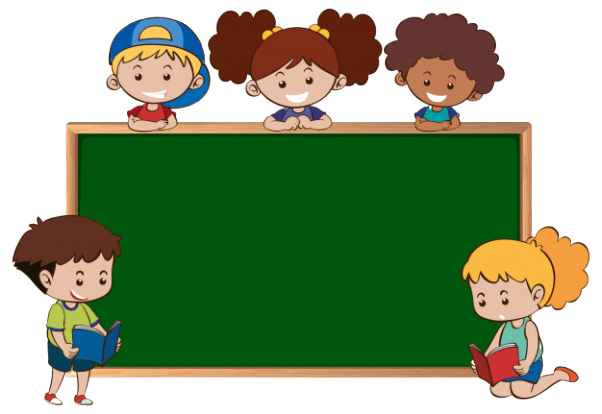 ЈЕДНАЧИНЕ СА НЕПОЗНАТИМ ЧИНИОЦЕМ
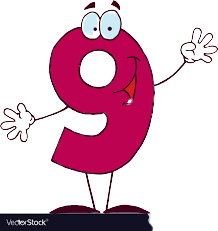 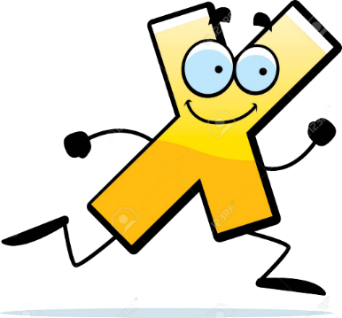 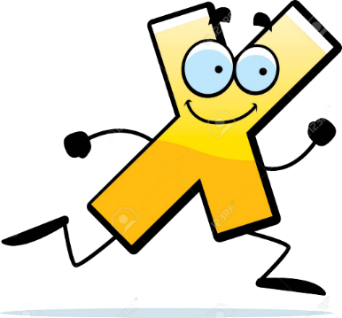 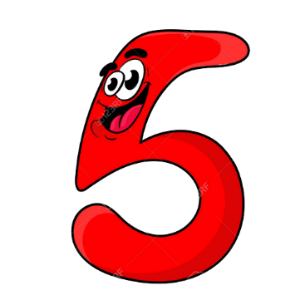 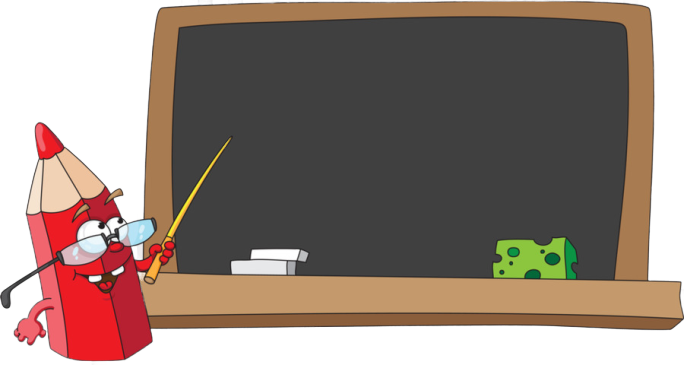 Да се подсјетимо...

НЕПОЗНАТИ ЧИНИЛАЦ ИЗРАЧУНАВАМО 
ТАКО ШТО ПРОИЗВОД ПОДИЈЕЛИМО 
ПОЗНАТИМ ЧИНИОЦЕМ.
Ријеши једначине и провјери тачност рјешења.

	   а)  3 · х = 21				б)  х · 5 = 45
х = 21 : 3
       		    х = 7
   Провјера: 3 · 7 = 21
х = 45 : 5
       		 х = 9
Провјера: 9 · 5 = 45
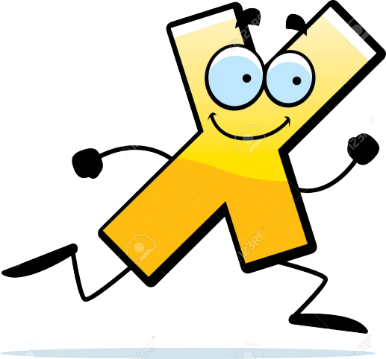 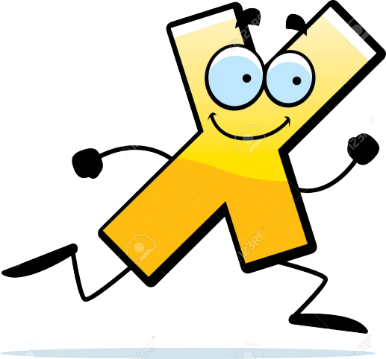 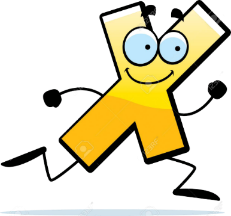 2. Када број x увећамо 7 пута, добићемо најмањи парни број 5. десетице. Који је то број x?
х · 7 = 42
		    х = 42 : 7
       		    х = 6
   Провјера: 6 · 7 = 42	Одговор: То је број 6.
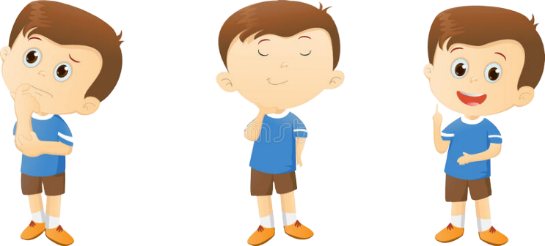 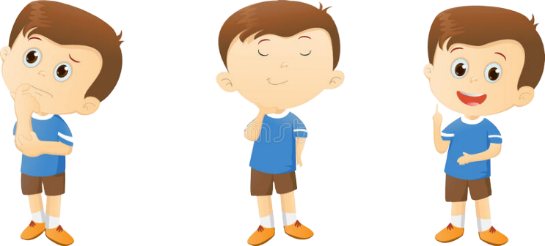 3. У двије једнаке корпице има укупно 36 јагода. Колико јагода има у свакој корпици?
2 · х = 36
		    х = 36 : 2
       		    х = 18
   Провјера: 2 · 18 = 36	
   Одговор: У свакој корпици има 18 јагода.
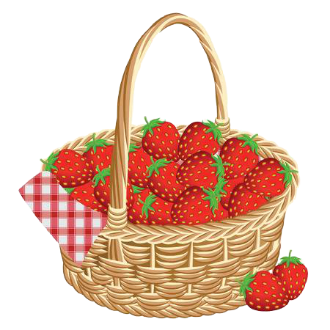 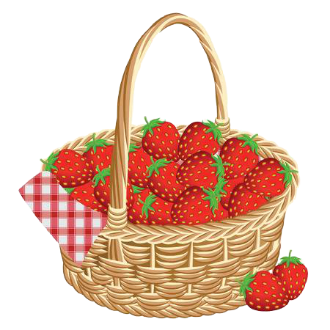 4. Колико пута треба увећати производ бројева 5 и 2, да бисмо добили највећи број 9. десетице?
х · ( 5 · 2 ) = 90
		    х · 10 = 90
       		    х = 90 : 10
		    х = 9
   Провјера: 9 · ( 5 · 2 ) = 90
		    9 · 10 = 90
   Одговор: Производ бројева 5 и 2 треба увећати 9 пута 		  да бисмо добили највећи број 9. десетице.
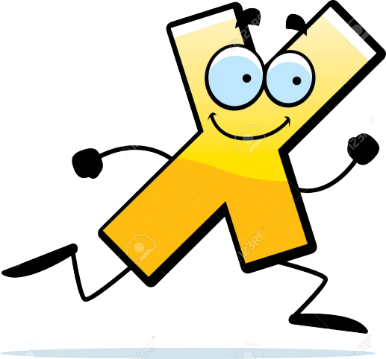 5. Ако неки број повећамо 8 пута и тако добијени производ повећамо за 48, добићемо 72. Који је то број?
х · 8 + 48 = 72
		    х · 8 = 72 - 48
       		    х · 8 = 24
		    х = 24 : 8
		    х = 3
   Провјера: 3 · 8 + 48 = 72
		    24 + 48 = 72
   Одговор: То је број 3.
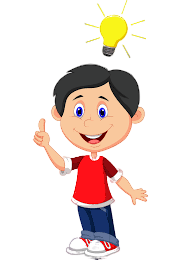